Orthographe
O10
Les homophones grammaticaux : 
à, a et as
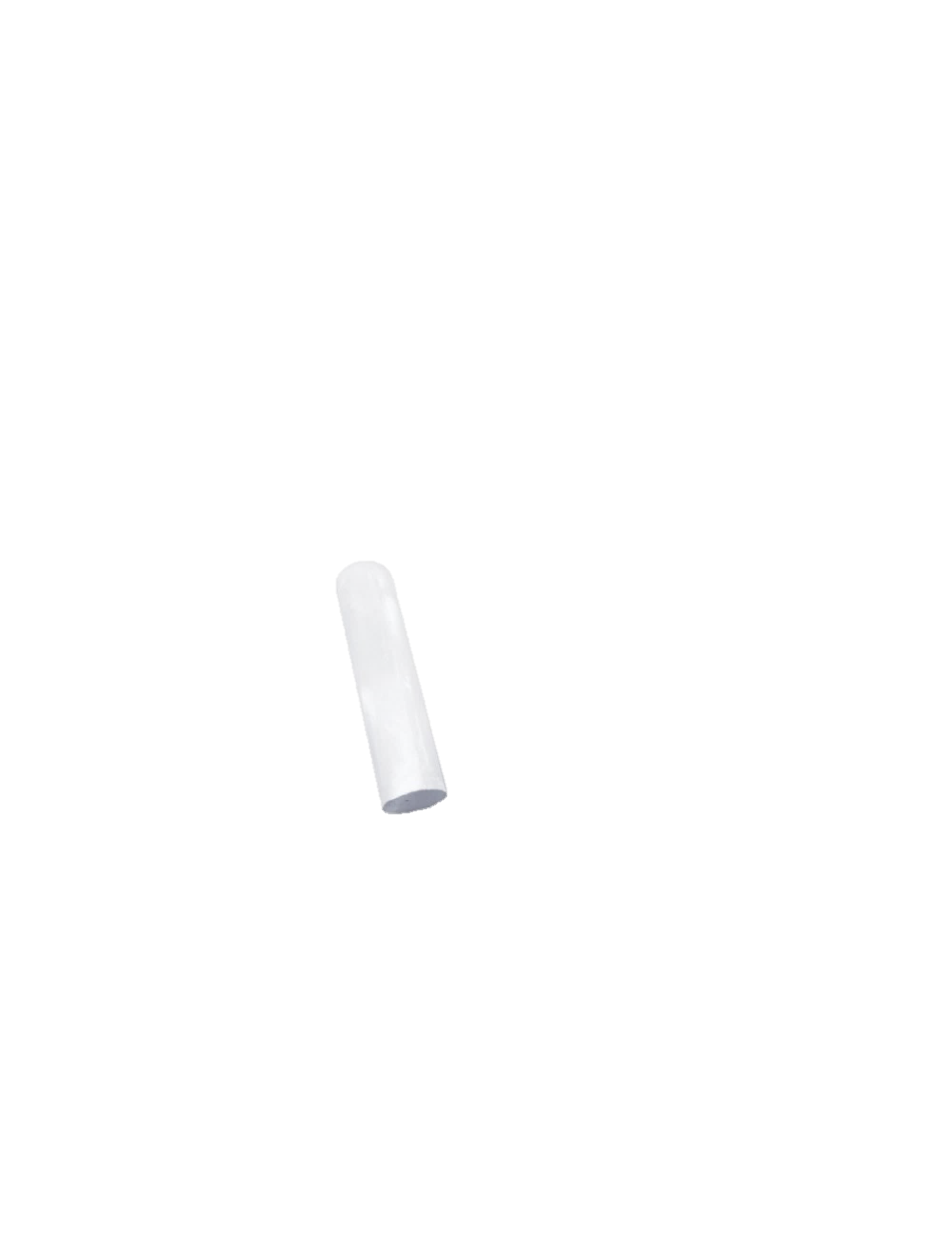 Aujourd’hui, nous allons travailler en orthographe. Nous allons apprendre comment choisir la bonne orthographe entre a, as et à.
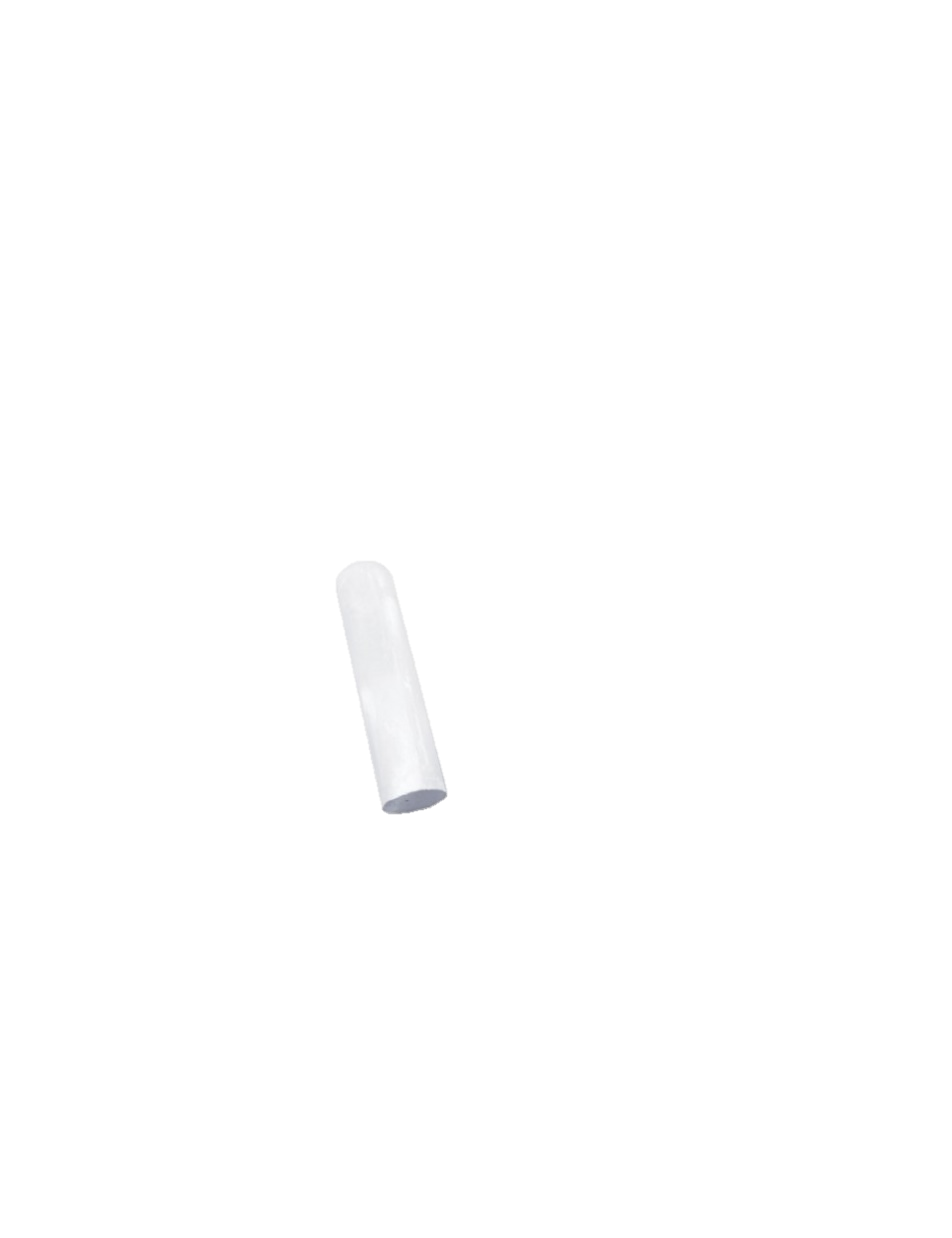 Les homophones
Les homophones sont des mots qui se prononcent de la même façon mais qui ont une orthographe différente.
a, as ou à ?
a est le verbe avoir au présent de la 3ème personne du singulier.
Il peut être remplacé par « n’a pas » ou par « avait ».
Exemple : 
Le responsable a ouvert la fenêtre.
Le responsable n’a pas ouvert la fenêtre.
Le responsable avait ouvert la fenêtre.
a, as ou à ?
as est le verbe avoir au présent de la 2ème personne du singulier.
Il y a donc obligatoirement « tu » devant.
Lui aussi peut être remplacé par « n’as pas » ou par « avais ».
Exemple : 
Tu as oublié tes lunettes.
Tu n’as pas oublié tes lunettes.
Tu avais oublié tes lunettes.
a, as ou à ?
à est une préposition.
On ne peut pas le remplacer !
Exemple : 
Le maître parle à ses élèves.
Le maître parle n’à pas ses élèves.
Le maître parle avait ses élèves.
On s’entraîne ?
a
Gaël	   repassé du linge.
à
Paul viendra     dix heures.
as
Je crois que tu 	   mal boutonné ton col !
a
à
Hier,       l’aube, elle       vu une cigogne.